L’organizzazione spaziale dell’agricoltura
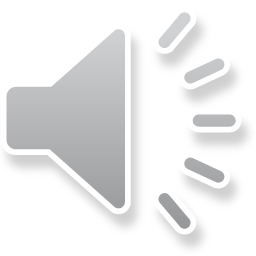 I paesaggi agrari e gli insediamenti tradizionali;
Il modello di Von Thünen;
Caratteri ed effetti territoriali dell’economia agricola commerciale;
La valutazione dell’importanza del settore agricolo:
Le variabili economiche;
Tipologie agricolturali
La valutazione dei rischi climatici;
La politica di intervento in agricoltura
Modificazioni programmate del paesaggio;
La riforma fondiaria;
Il mercato istituzionale
L’agricoltura e il problema ambientale
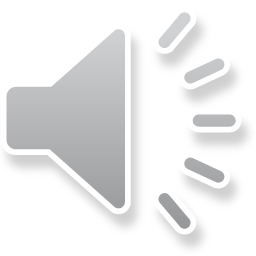